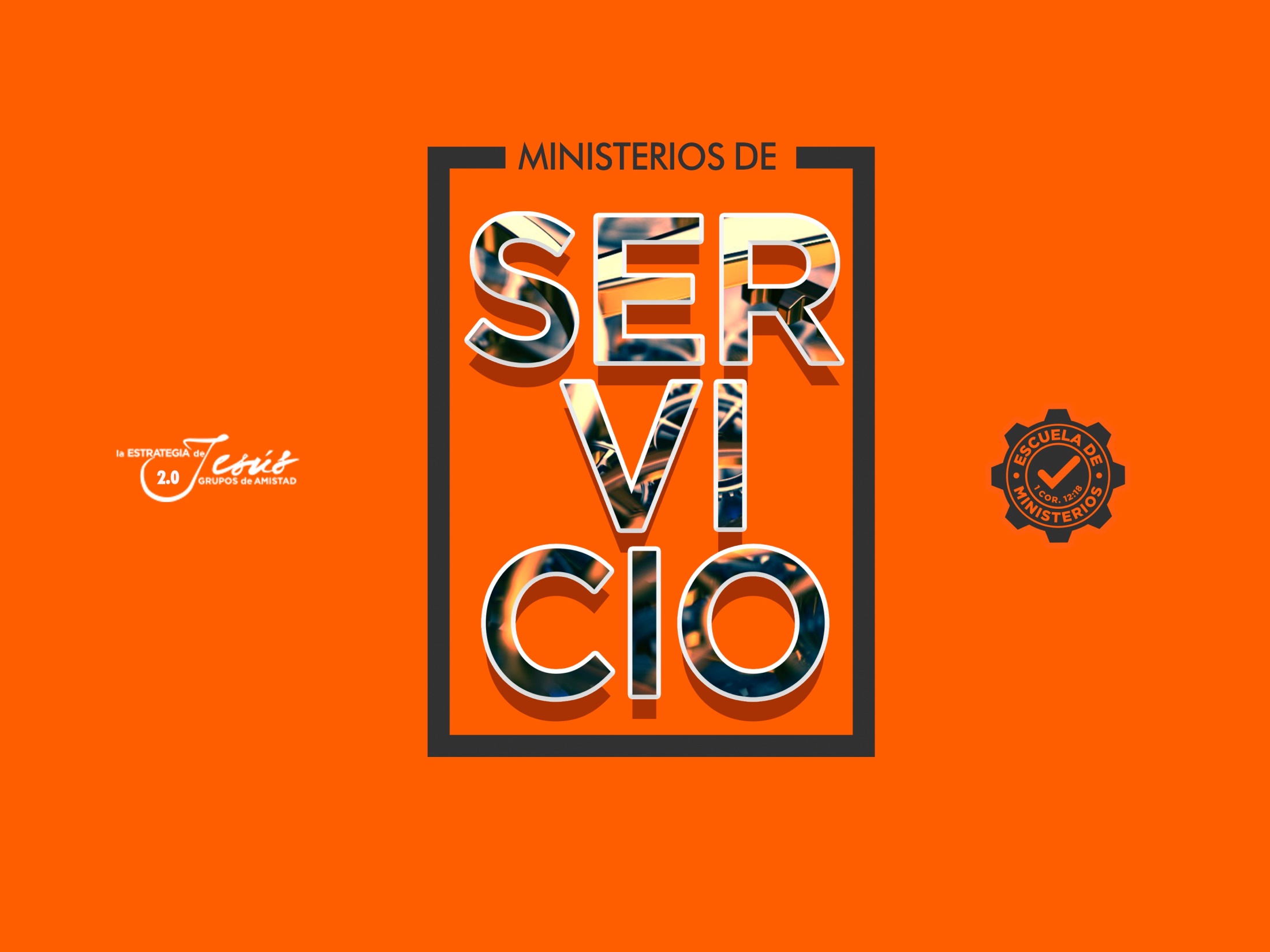 EL DON DE ADMINISTRACIÓN
Tito 1:5. 
“Por esta causa te dejé en Creta,, para que corrigieses lo deficiente, y establecieses ancianos en cada ciudad, así como yo te mandé”.
INTRODUCCION
DON DE ADMINISTRACION: “Es una capacidad especial que Dios concede a ciertos miembros del Cuerpo de Cristo, para dar dirección y tomar decisiones en beneficio de otros; y que resulta en operación eficiente y cumplimiento de metas”. 
Al igual que el don de servicio, el don de administración puede confundirse con el desarrollo de otros dones; ya que al vivir los dones, lo que se está haciendo es ADMINISTRAR esas capacidades, en favor del cuerpo de Cristo y para edificación de la iglesia. Por lo tanto, pongamos atención a lo que implica el DON DE ADMINISTRACIÓN
La administración incluye capacidad de organizar personas, cosas, información, finanzas, etc. A menudo, el sello de un administrador reside en su capacidad de cumplir objetivos que sean: "decentemente y en orden”. 1ª Corintos 14:40.
 Poseen talento natural para organizar, observar y utilizar detalles, solucionar problemas, y razonar.
Jesús organizó su ministerio, escogiendo a los doce:
“Después subió al monte, y llamó a sí a los que él quiso; y vinieron a él. Y estableció a doce, para que estuviesen con él, y para enviarlos a predicar, y que tuviesen autoridad para sanar enfermedades y para echar fuera demonios: a Simón, a quien puso por sobrenombre Pedro; a Jacobo hijo de Zebedeo, y a Juan hermano de Jacobo, a quienes apellidó Boanerges, esto es, Hijos del trueno; a Andrés, Felipe, Bartolomé, Mateo, Tomás, Jacobo hijo de Alfeo,, Tadeo, Simón el cananista, y Judas Iscariote, el que le entregó. Y vinieron a casa”. 
Marcos 3:13-19.
Después seleccionó su círculo íntimo, de tres discípulos: 
“Seis días después,, Jesús tomó a Pedro, a Jacobo y a Juan, y los llevó aparte solos a un monte alto; y se transfiguró delante de ellos”. Marcos 9:2. 
Enseguida envió a los 70, de dos en dos:
“Después de estas cosas, designó el Señor también a otros setenta, a quienes envió de dos en dos delante de él a toda ciudad y lugar adonde él había de ir”. 
Lucas 10:1.
Veamos algunas características distintas, de quienes poseen este precioso y especial 
DON DE ADMINISTRACIÓN:
I..-- POSEEN UNA CLARA VISIÓN
En Wikipedia se presenta, lo que se entiende como 
visión personal: “Es tener en mente, la imagen futura de tu persona desarrollada por t mismo; considerando el entorno real en el que te desenvuelves; la cual servirá de guía en el proceso de tu proyecto de vida profesional para evitar que te extravíes”.
Un buen administrador sabe hacia dónde va, por lo tanto; está convencido de lo que quiere alcanzar. Regularmente, un buen líder posee este don; eso le ayuda porque tiene claridad de lo que implica ese liderazgo, y se le facilita elaborar proyectos bien definidos, a la vez que se pone al frente en el desarrollo de dicho proyecto. La falta de VISIÓN en el liderazgo trae muchos fracasos, Jeremías declara en el siguiente pasaje; lo que resultó por abandonar la ley y carecer de VISIÓN: 
“Sus puertas fueron echadas por terra,, destruyó y quebrantó sus cerrojos;; Su rey y sus príncipes están entre las naciones donde no hay ley;; Sus profetas tampoco hallaron visión de Jehová”. 
Lamentaciones 2:9.
¿ Te da energía trabajar en tareas y proyectos?? 
¿Te importan cosas como eficiencia y prontitud , más que a otras personas?
 ¿Te hacen feliz, cosas como hojas de trabajo, presupuesto, organigramas y software, listas, resaltadores, marcadores de proyectos? 
Entonces se puede decir que Dios te ha dotado de esa capacidad especial, para llevar a cabo trabajos administrativos; en pro del Reino de Dios. La visión depende de la situación presente, de las posibilidades materiales presentes y futuras; tal y como las perciba la organización. También, de los eventos inesperados que puedan ocurrir; y de la propia misión que ya se haya planteado
Este concepto juega un papel importante,, como aspectos psicológico y organizativo en cualquier estrategia a largo plazo; sea esta empresarial, política, personal, religiosa, etc.
II..-- TODO LO ENFOCAN HACIA EL DESARROLLO
En la mente de quienes han sido capacitados para ser administradores, será de manera muy clara el desarrollo y edificación; en todo lo que hacen. Es por eso, que elaboran proyectos bien diseñados para aprovechar todas las capacidades de recursos; tanto los 
económicos, como los humanos.
Pablo se considera a sí mismo como un arquitecto,, que pone el fundamento; pero que los demás también deben saber sobre edificar: "Porque nosotros somos colaboradores de Dios, y vosotros sois labranza de Dios,, edificio de Dios. Conforme a la gracia de Dios que 
me ha sido dada,, yo como perito arquitecto puse el fundamento,, y otro edifica encima; pero cada uno mire cómo sobreedifica. Porque nadie puede poner otro fundamento que el que está puesto, el cual es Jesucristo”. 
1 Corintos 3:9-11.
Es por ello, que también deja bien en claro; cuál es el ideal del Señor al establecer las capacidades en cada creyente; y esto nos lo presenta en Efesios 4:11-16: 
“Y él mismo constituyó a unos, apóstoles; a otros, profetas; a otros, evangelistas; a otros, pastores y maestros, a fin de perfeccionar a los santos para la obra del ministerio, para la edificación del cuerpo de Cristo, hasta que todos lleguemos a la unidad de la fe y del conocimiento del Hijo de Dios, a un varón perfecto, a la medida de la estatura de la plenitud de Cristo; para que ya no seamos niños fluctuantes, llevados por doquiera de todo viento de doctrina,, por estratagema de hombres que para engañar emplean con astucia las artimañas del error, sino que siguiendo la verdad en amor, crezcamos en todo en aquel que es la cabeza, esto es, Cristo, de quien todo el cuerpo, bien concertado y unido entre sí por todas las coyunturas que se ayudan mutuamente, según la actividad propia de cada miembro, recibe su crecimiento para ir edificándose en amor”.
Todo lo que se proyecta por un líder con EL DON DE ADMINISTRACIÓN, sin duda que estará enfocado para un crecimiento integral; tanto desde el punto de vista físico, como espiritual. Si proyecta estructuras organizacionales, construcción de espacios de reunión, campañas evangelistas, cursos de capacitación, cadenas de ayuno y oración, cultos de avivamiento, retros espirituales, adquisición de equipos de sonido, instrumentos musicales, etc.
Solo hay dos razones para hacerlo: Primero:: “Que el nombre de Dios sea glorificado”. Segundo: “Que la iglesia sea edificada”. Todo lo que no lleve este propósito, se puede considerar desviación. 
Cristo en LA GRAN COMISIÓN, establece claramente cuál es su propósito al delegarnos esa función; y esta tiene que ver con: Predicar el Evangelio a toda criatura,, a fin de que conozcan a Jesucristo y tengan la oportunidad de creer en él; y recibirle en su corazón para salvación:: 
“Y les dijo: Id por todo el mundo y predicad el evangelio a toda criatura. El que creyere y fuere bautizado, será salvo; mas el que no creyere, será condenado”. 
Marcos 16:15-16.
Hacer Discípulos y Formar a los nuevos creyentes, en el camino de Jesucristo: 
“Por tanto, id, y haced discípulos a todas las naciones”.
Mateo 28:19.
III..-- POSEEN GRAN AUTORIDAD
La autoridad es aquel atributo que tiene una persona, el cual está directamente vinculado con el cargo u oficio que ésta ejerza; siendo en todos los sentidos la potes- tad de dar órdenes, por tener el derecho de hacerlo, y del mismo modo ser retribuido con el acatamiento y cumplimiento de dichas órdenes.
 
En todo momento debe basarse en la relación existente, entre el superior y el subordinado; donde ambos deben tener claros cual es el rol de cada uno.
La autoridad que ejercen estas personas procede del Espíritu Santo, ya que actúan de manera muy segura; y se deja ver en los resultados. No son personas que usurpan un lugar que no les corresponde, sino más bien; se colocan donde Dios ya los ha equipado, para llevar a cabo esa función con toda eficacia.
Tampoco necesitan estar presionando, para que la gente se involucre. Sencilla- mente su liderazgo es reconocido, por quienes le rodean y que también quieren servir a Dios.
Pablo orientando a Tito, le aconseja sobre lo que tiene qué hacer, y cómo debe hacerlo; para que pueda tener la autoridad.
Eso dice en Tito 2:11-15. “Porque la gracia de Dios se ha manifestado para salvación a todos los hombres, enseñándonos que, renunciando a la impiedad y a los deseos mundanos, vivamos en este siglo sobria, justa y piadosamente, aguardando la esperanza bienaventurada y la manifestación gloriosa de nuestro gran Dios y Salvador Jesucristo, quien se dio a sí mismo por nosotros para redimirnos de toda iniquidad y purificar para sí un pueblo propio, celoso de buenas obras. Esto habla, y exhorta y reprende con toda autoridad. Nadie te menosprecie”.
Es de vital importancia, saber distinguir entre AUTORIDAD y AUTORITARISMO. Una per- sona con autoridad, no tiene necesidad de presionar, amenazar, o forzar a alguien; ya que es reconocida esa autoridad por quienes están bajo su responsabilidad, y están pres- tos a obedecer.
 
Jesús solo declaraba lo que se debía hacer, y los demás solo obedecían. Tenemos el caso de los dueños del pollino, y el caso de Zaqueo. En cambio, el autoritario, tiene necesidad de ejercer presión y amenazas; para que se le obedezca.
CONCLUSIÓN
Cuán importante y valioso es, que dentro de los liderazgos de la iglesia; estén personas con el DON DE ADMINISTRACIÓN. Ya que eso garantizaría, un desarrollo sano en los participantes de diferentes ministerios. Primero, porque se demuestra que esos líderes tienen una clara VISIÓN, a dónde quieren llegar.
 
Por lo tanto, tienen bien claro lo que se tiene que hacer para llegar allá. El proyecto que presentan, facilita la marcha hacia lo que se busca; y existe la confianza de que no se perderán en el camino, sino que reafirmarán sus acciones, demostrando con su forma de ser y actuar.